2C Signed addition (Negative numbers)
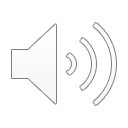 Designate a bit as ‘sign bit’
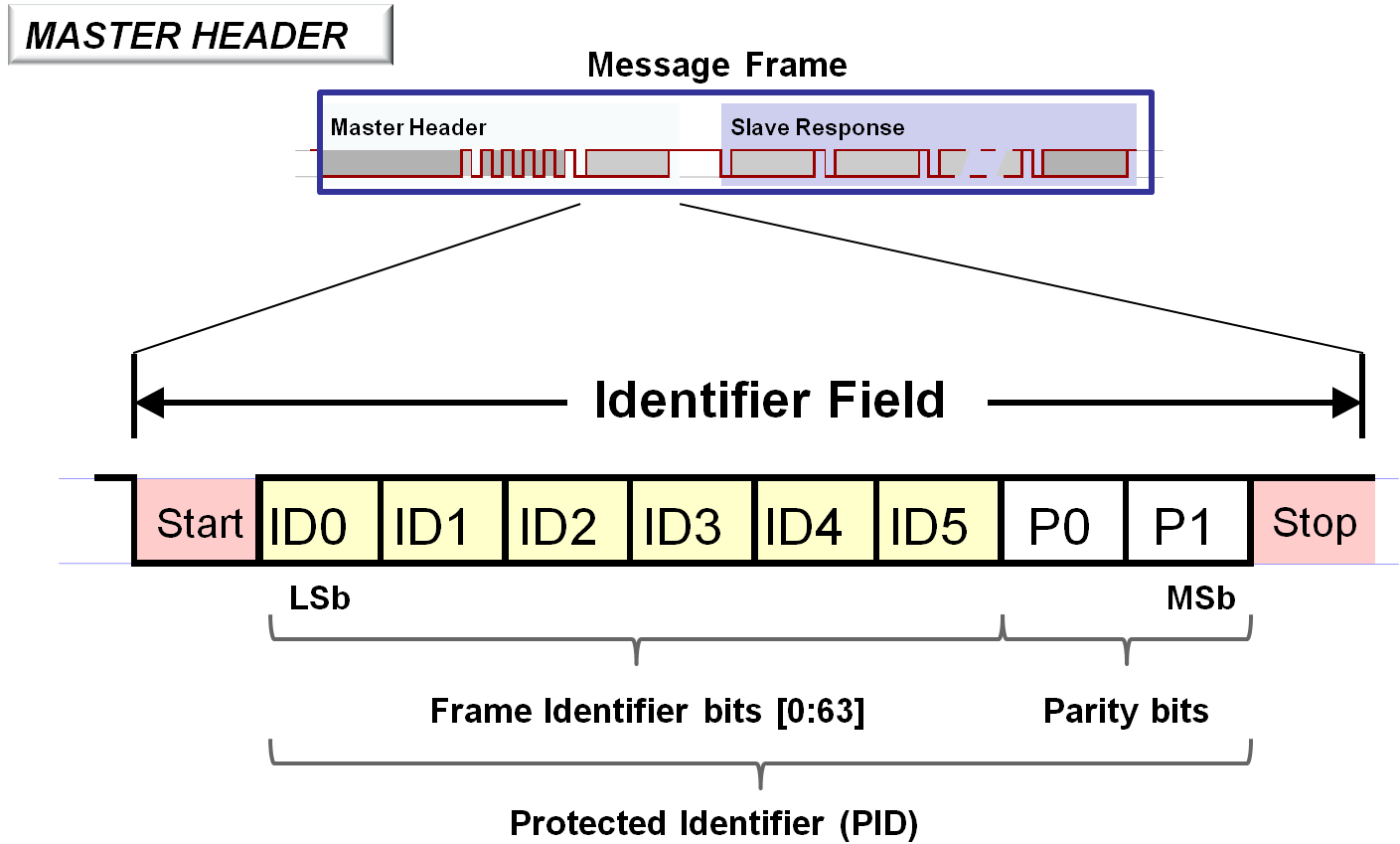 28 = 00011100
-28 = 10011100 ????
No because sum does not give 00000000 !!!
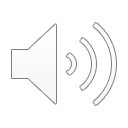 https://microchipdeveloper.com/lin:protocol-dll-lin-message-frame
28 = 00011100
TO GET NEGATIVE of ABCDEFGH, 
WE NEED TO SUBTRACT FROM 0
00000000
-ABCDEFGH
SINCE WE DROP 9TH BIT, WE MIGHT AS WELL DO
100000000
 -ABCDEFGH
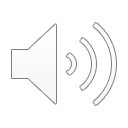 But 100000000
=        11111111 + 1
AND

   11111111
 -ABCDEFGH

IS SIMPLY FLIPPING DIGITS OF ABCDEFGH

e.g. 1-0 = 1
       1-1 = 0
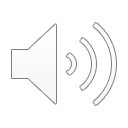 THUS TWO’S COMPLEMENT:FLIP AND ADD 1

(1st DIGIT 0 means +, 1 means -)
-28 = 11100011+1
       = 11100100
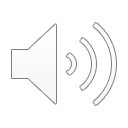 TO READ
Just binary  decimal, except first unit is subtracted
11100100
- 27 x 1 + 26 x 1 + 25 x 1 + 24 x 0 + 23 x 0 + 22 x 1 + 21 x 0 + 20 x 0

= -128 + 64 + 32 + 0 + 0 + 4 + 0 + 0 = -28
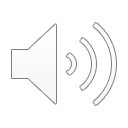 TO FLIP BACK
DO TWOS COMPLEMENT AGAIN
LEFTMOST BIT is still sign
00011011+1
= 00011100
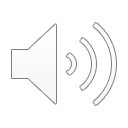 32 Bit 
Signed 
Adder
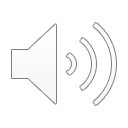 8
Aside: Digital Multiply
11010 
				X          1111
				  -----------
  					11010
				        11010
				      11010
			              11010
				  -----------
COPY & SHIFT
+
101110110
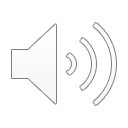 9
Multiply
11010 
				X         1001
				     -----------
  					11010
				      00000
				    00000
			             11010
				   -----------
COPY
NO COPY
+
101110110
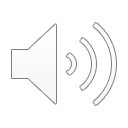 In practice, Booth algorithm to minimize copies
10